あゆんできた 30ねんの　はじまり    　　ぐうぞうじだい
Iれつおう 18:1 - 15
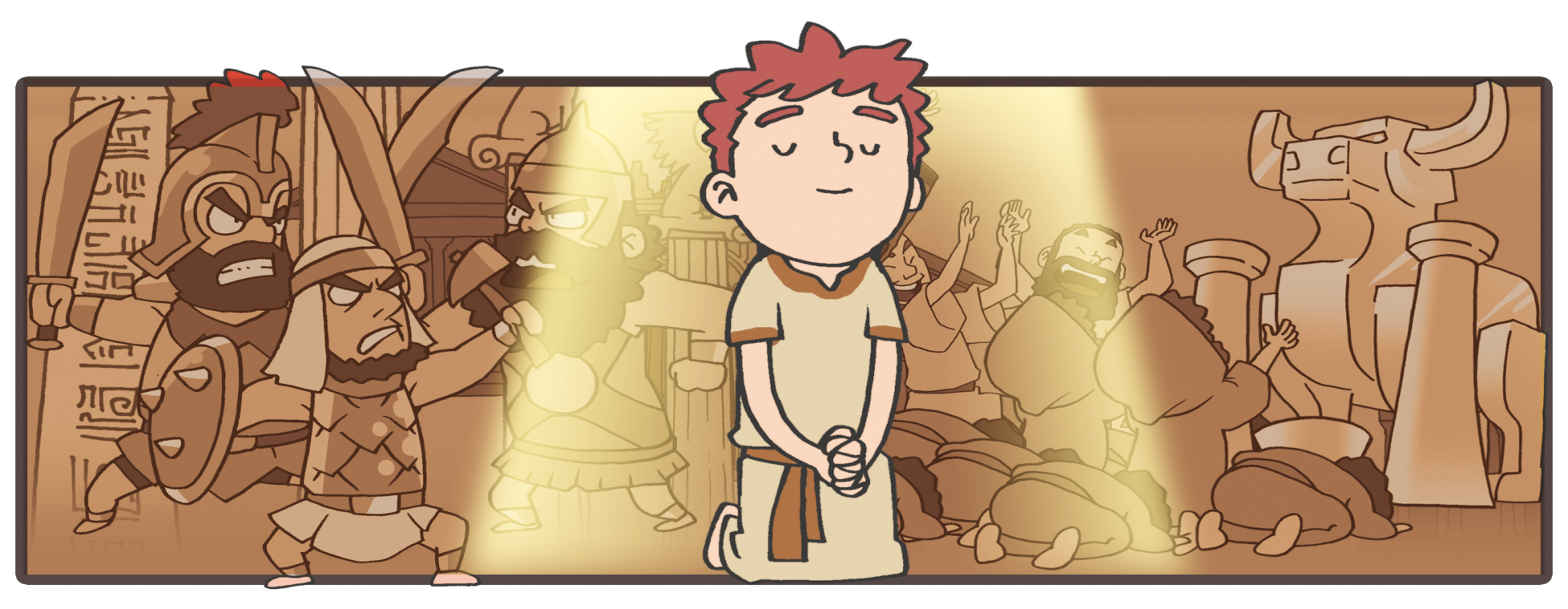 れいてき　サミット
ネフィリム
じだい
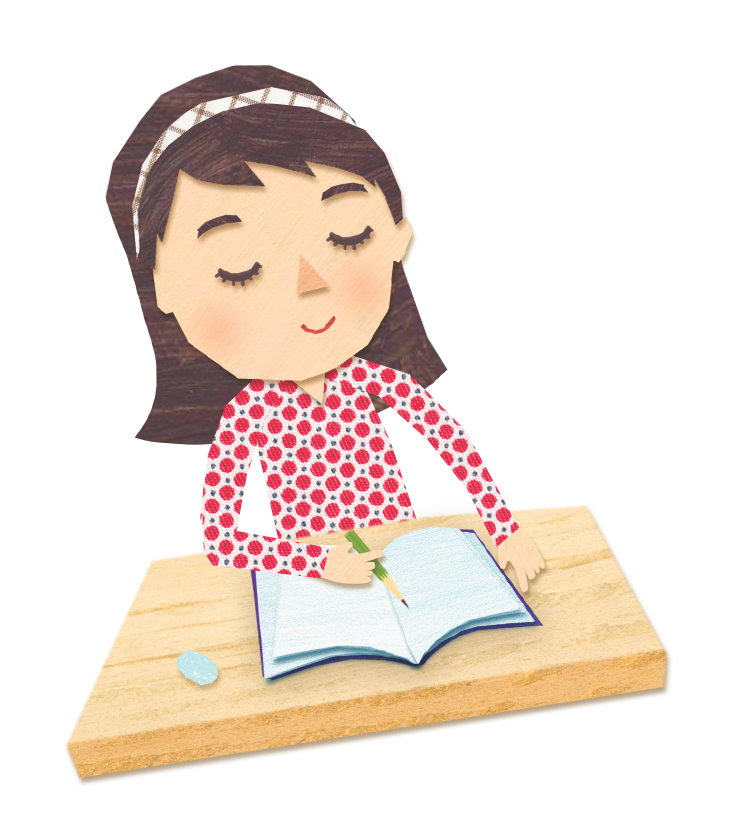 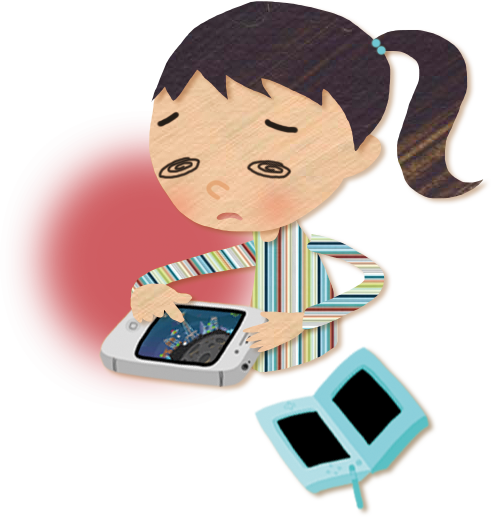 どれい
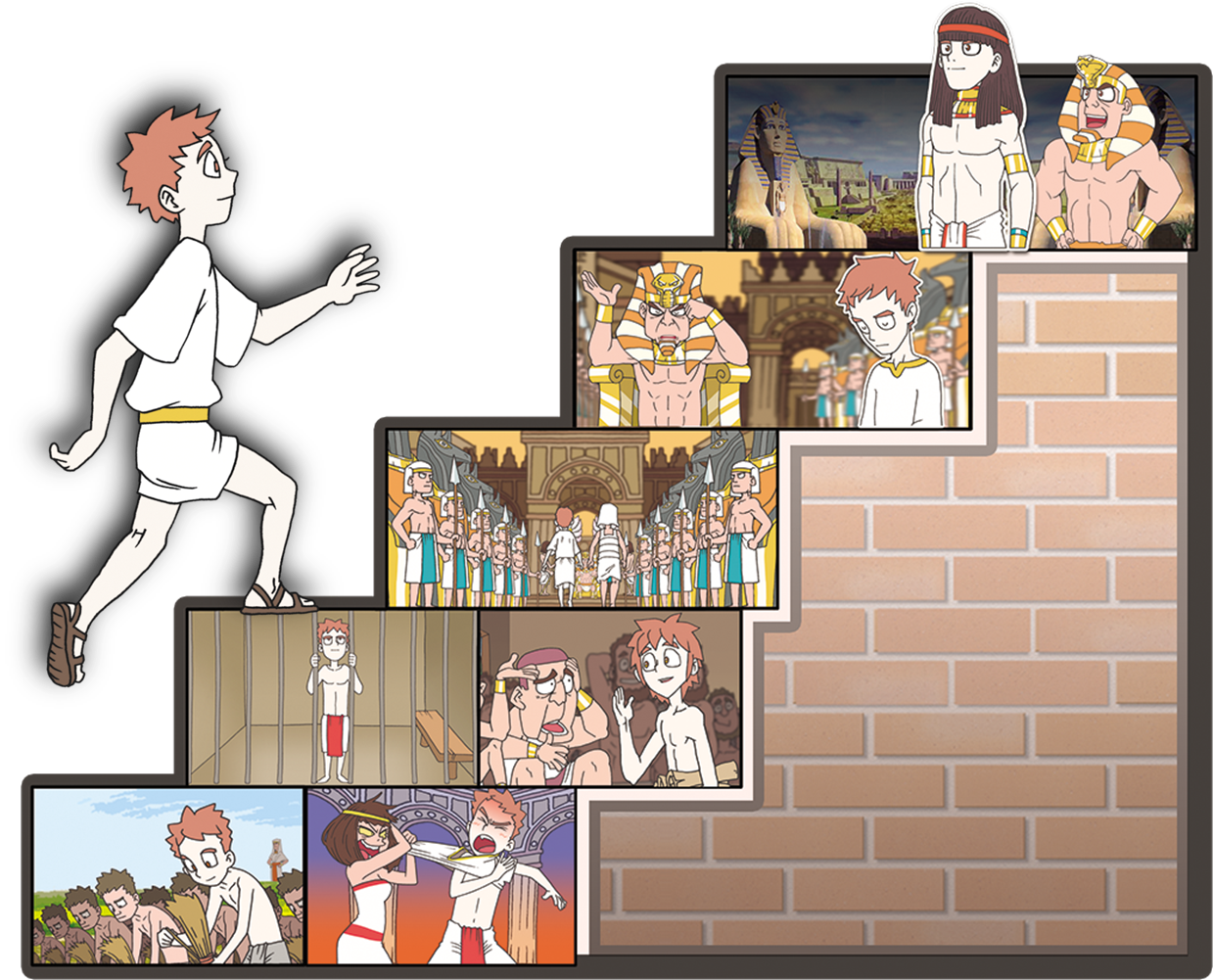 そうり
ようし
とうちしゃ
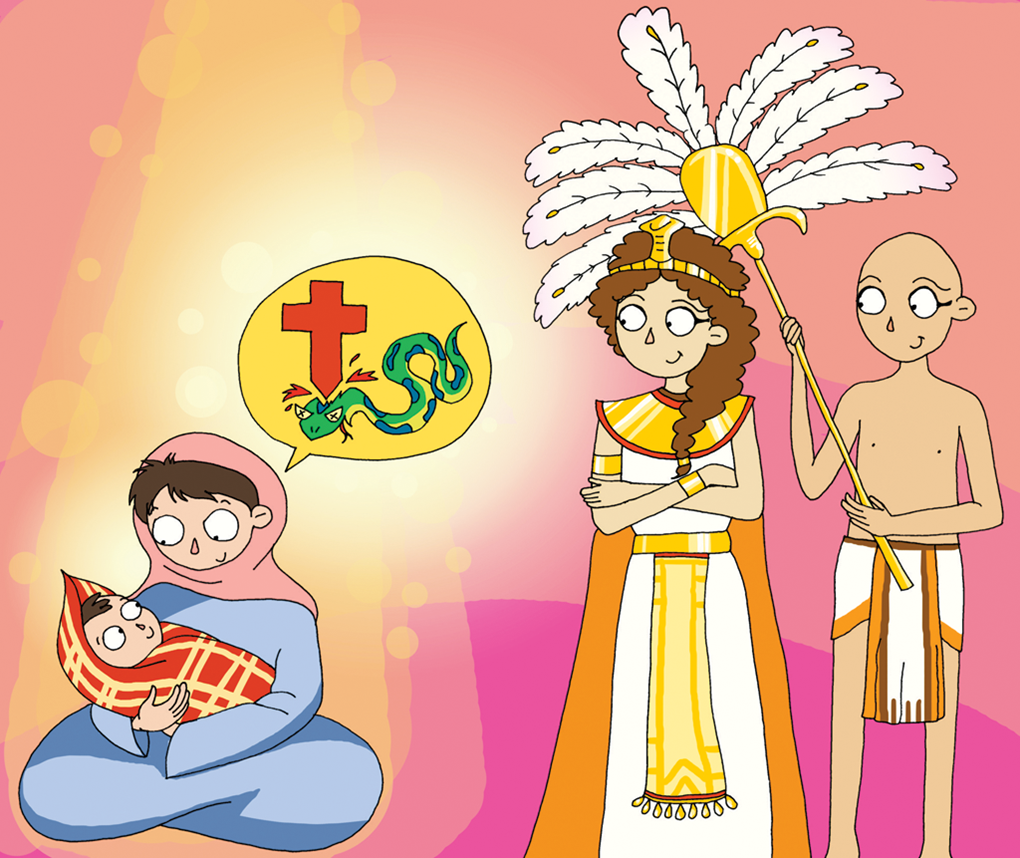 こ　じ
ミツパ
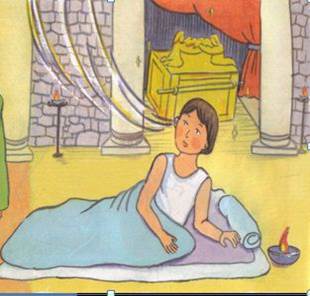 ひつじかい
おう
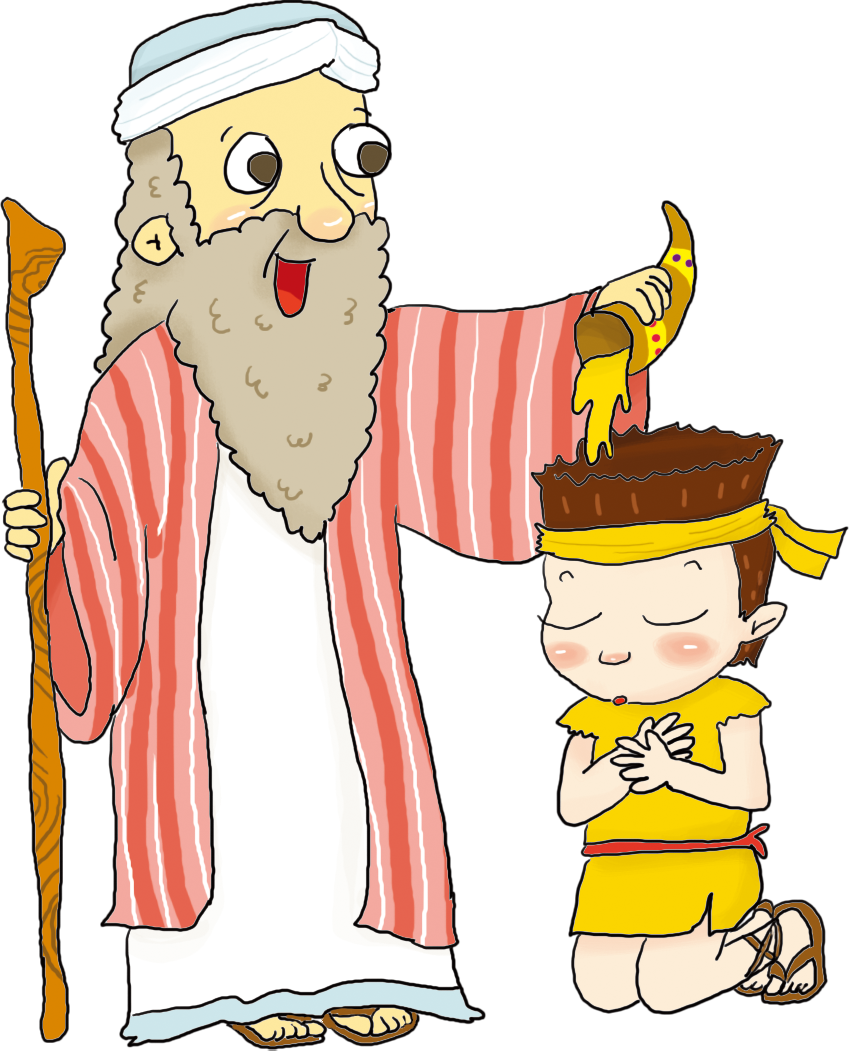 のうふ
ドタンのまち
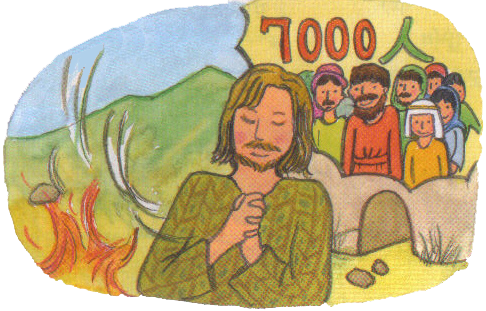 りょうし
はくがいしゃ
でんどうしゃ
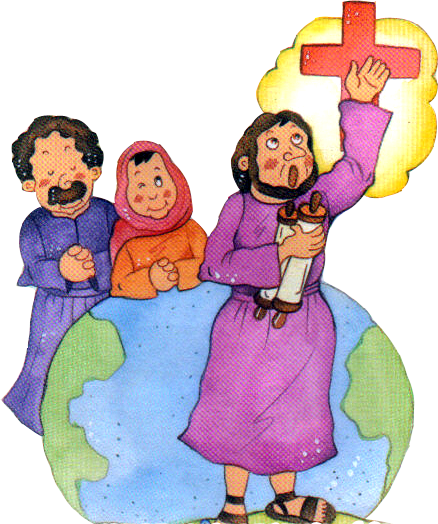 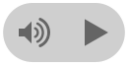 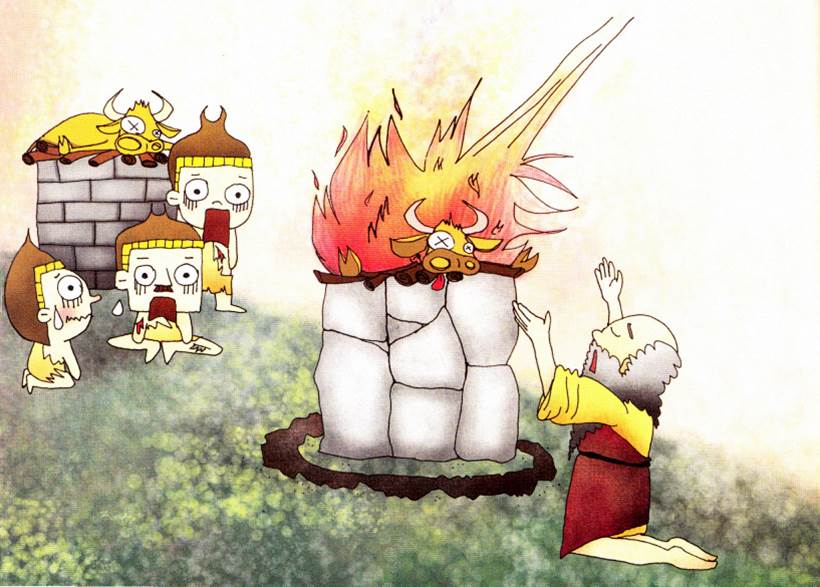 1. 100にんの　でし
アハブおうの　しんか
エリシャの　でし
100にんの　よげんしゃ
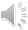 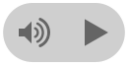 2. 7000 でし
かみさまが　あたえられる　ちから
かすかな　ほそい　こえ
かくされていた7,000でし
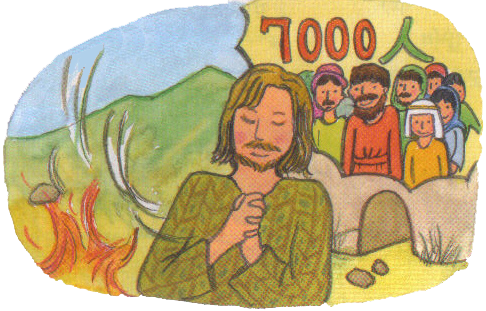 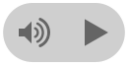 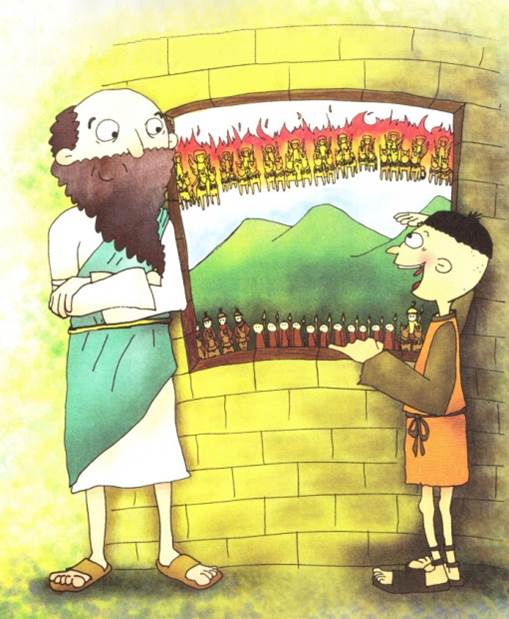 3. ドタンのまち　でし
れいの　ふたつの　わけまえ
てんの　ぐんたい
たたかわずに　かつ
しどうしゃの　まなび
サミット
じゅんび
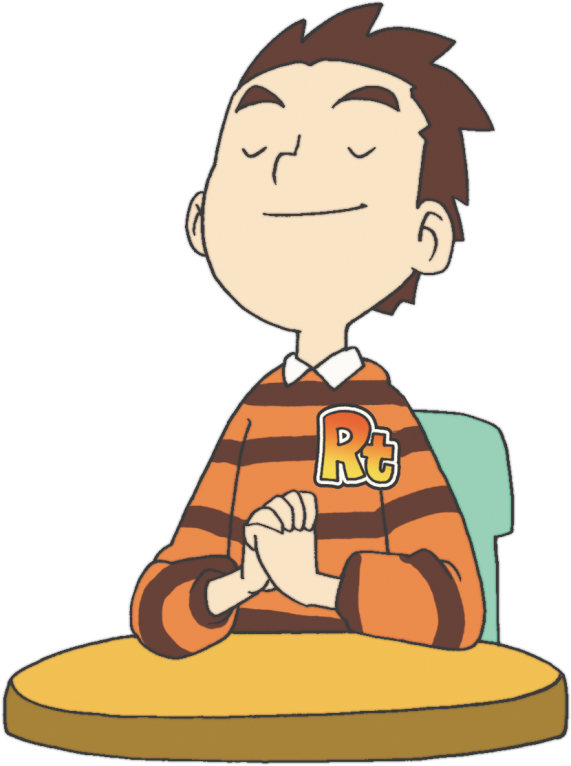 うつわ
じゅんび
を
し
て
こく　いん　し　よう
フォーラム
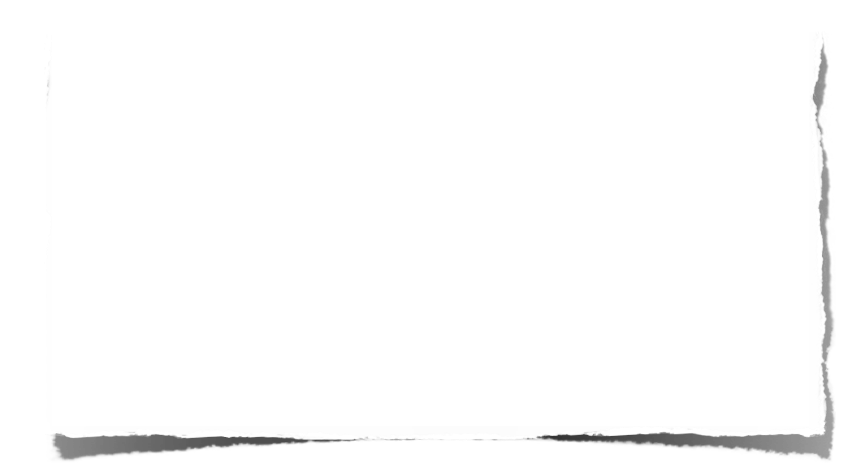 みことばの　なかで 　いちばん　こころに　のこった　
ことを フォーラムしよう
あゆんできた　３０ねんの　はじまり
－　ぐうぞうじだいに　ついて　フォーラムしよう
こんしゅう　じっせん　することを　フォーラムしよう